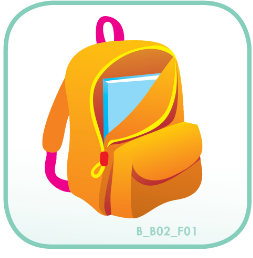 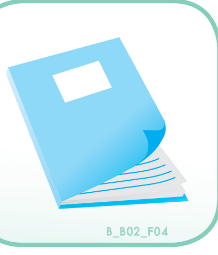 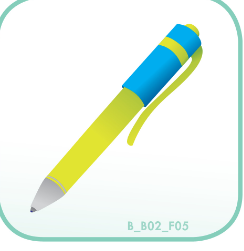 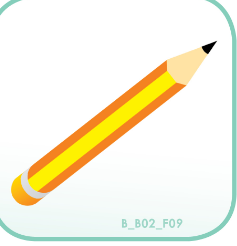 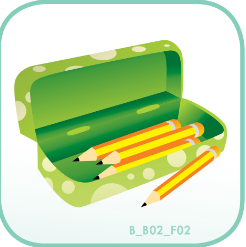 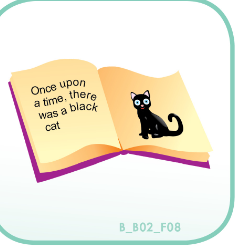 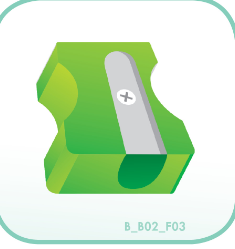 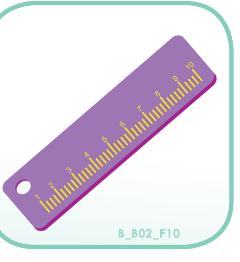 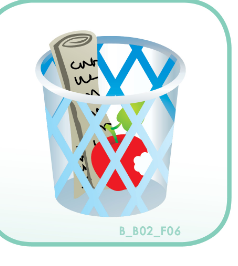 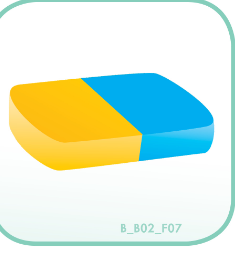 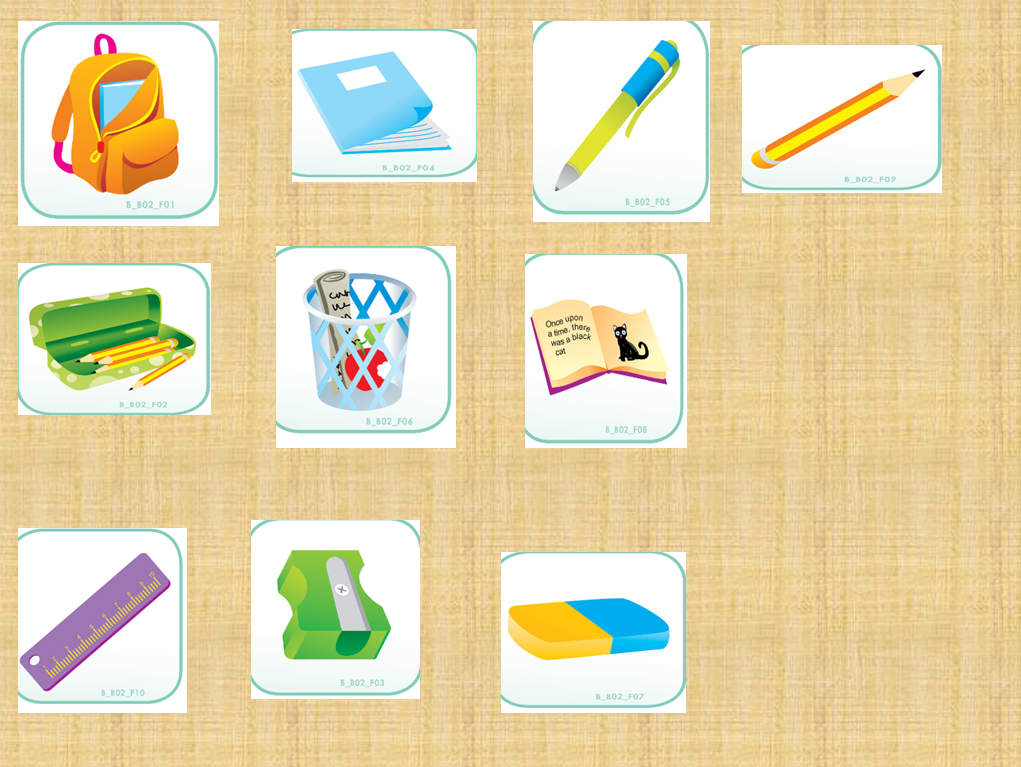 pencil
Pencil case
bin
book
notebook
rubber
sharpener
pen
schoolbag
ruler
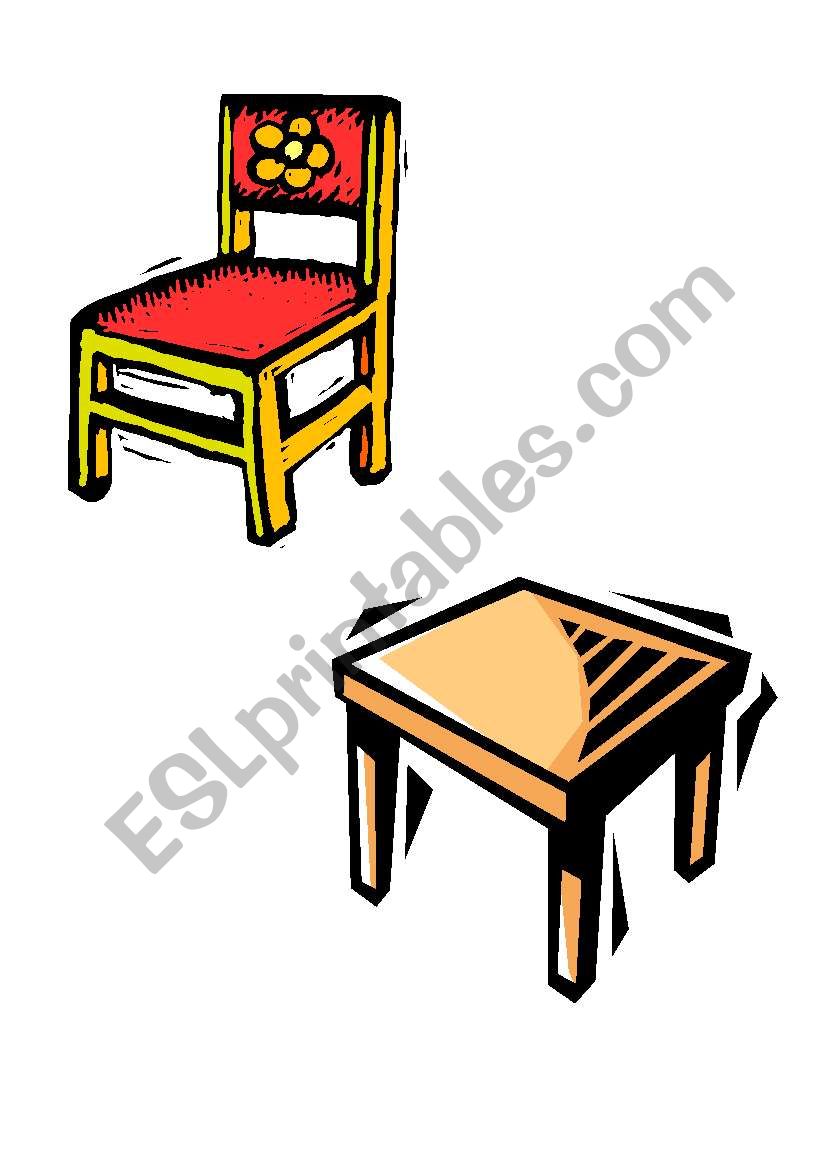 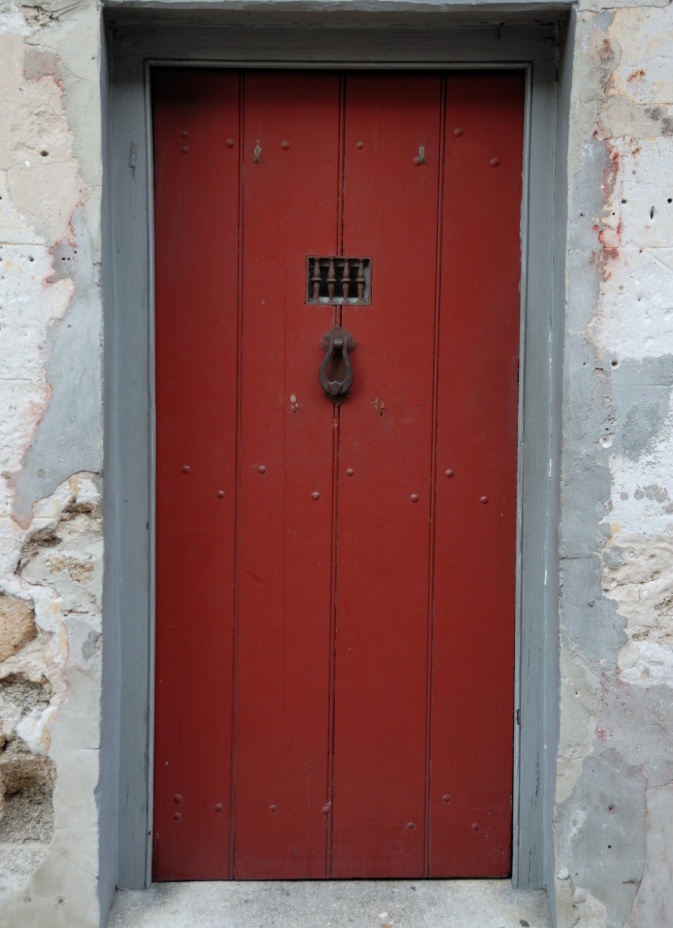 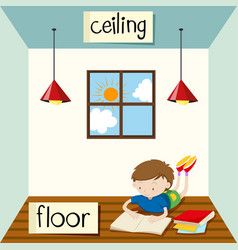 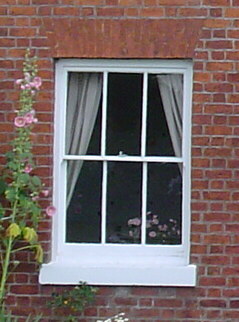